Gedrag van planten en dieren in de schooltuin. BW4 11:30-12:45Ingrid Meijer BoltjesHendrina Geerken
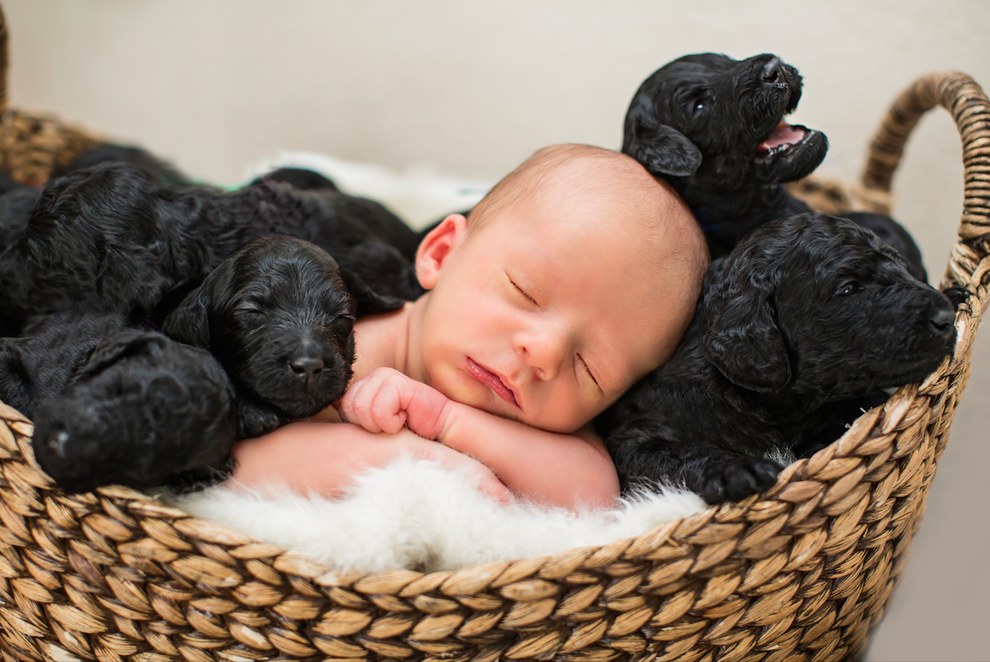 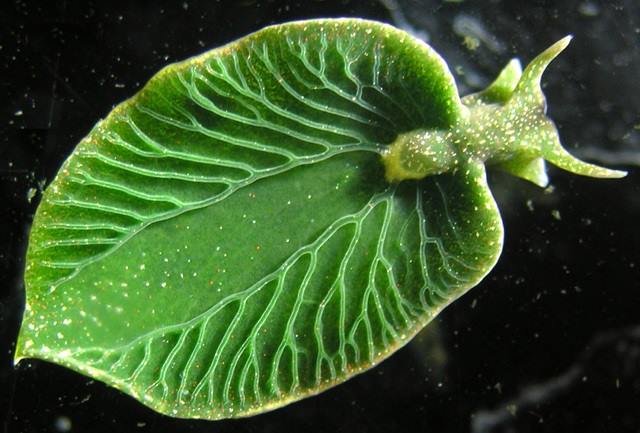 Experimenteren
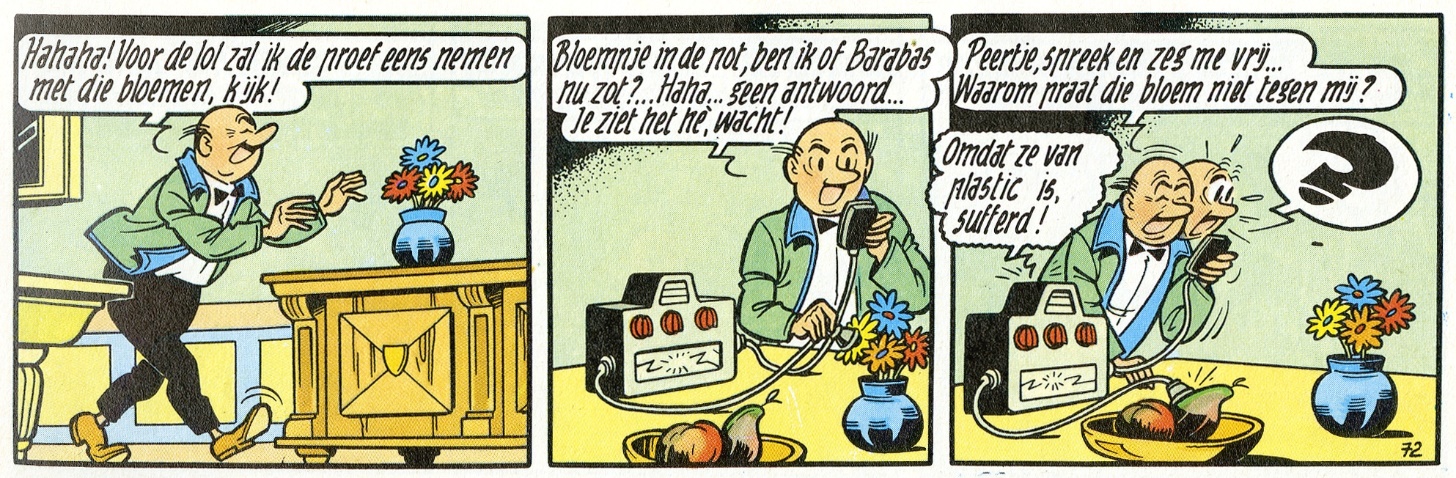 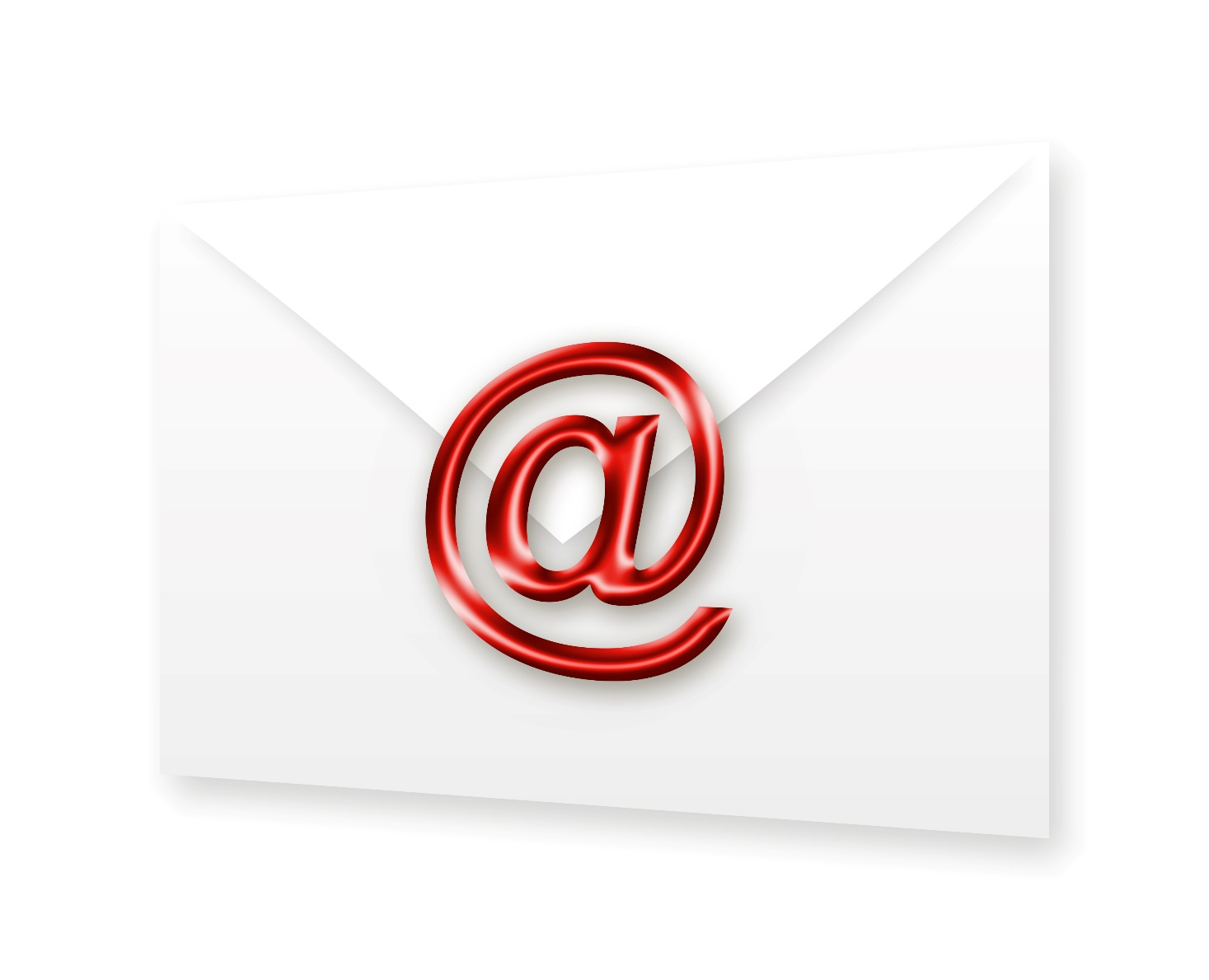